汇报人：xiazaii
扁平化
通用商务PPT模板
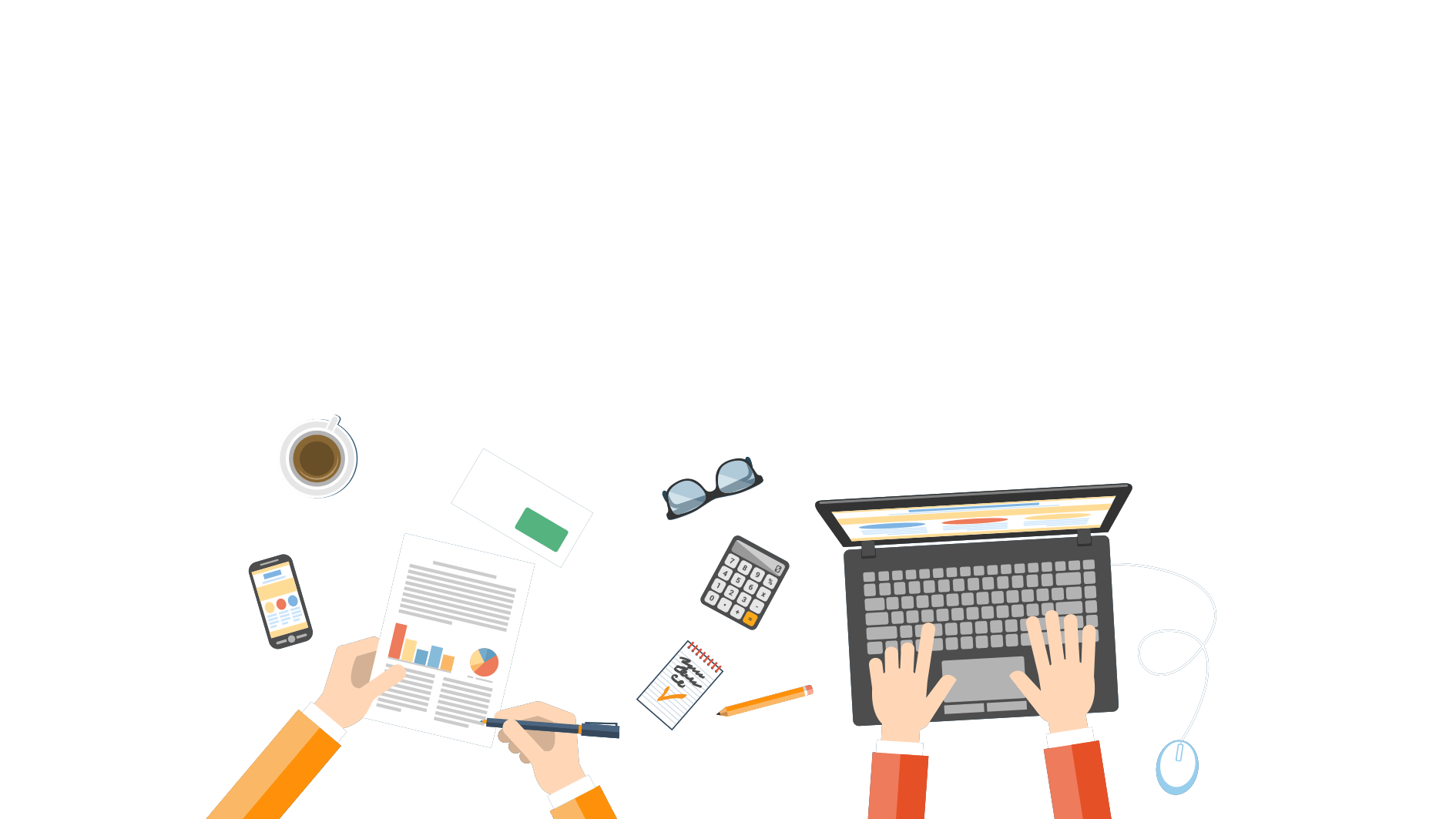 BUSINESSTEMPLATE
会议展示
计划总结
商务规划
政府汇报
CONTENTS
1
2
3
4
5
6
PART ONE
PART TWO
认识自我
环境分析
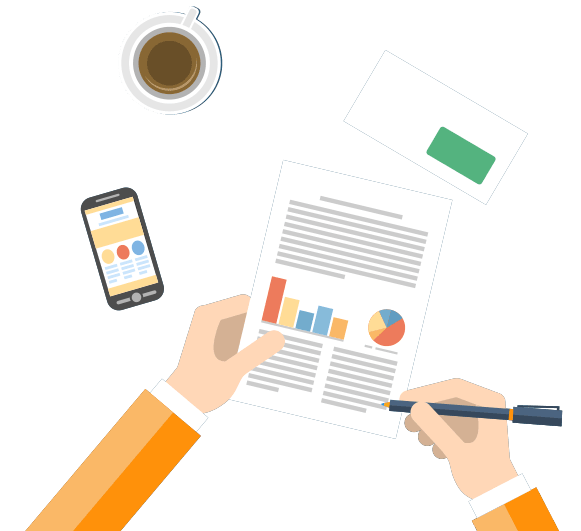 PART FOUR
PART THREE
目标规划
岗位认证
PART SIX
PART FIVE
添加标题文字
添加标题文字
1
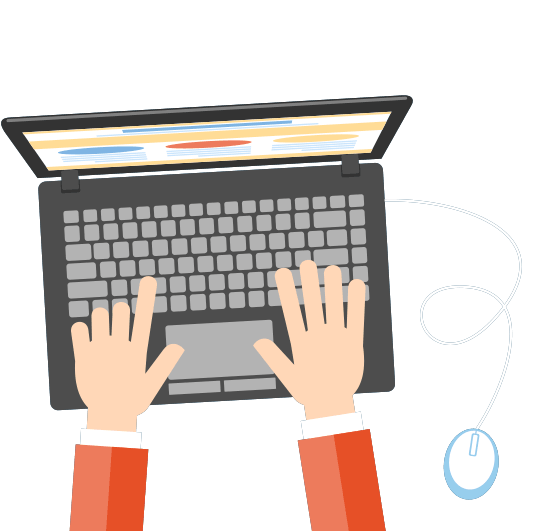 part
认识自我
The user can demonstrate on a projector or computer, or print the presentation and make it into a film to be used
PART ONE
上半年工作概述
1
添加标题
添加标题
请在此处添加具体内容，文字尽量言简意赅，简单说明即可，不必过于繁琐，注意版面美观度。
添加标题
请在此处添加具体内容，文字尽量言简意赅，简单说明即可，不必过于繁琐，注意版面美观度。
PART ONE
上半年工作概述
1
重点工作
重点工作
重点工作
重点工作
您的内容打在这里，或者通过复制您的文本后，在此框中选择粘贴，并选择只保留文字。
您的内容打在这里，或者通过复制您的文本后，在此框中选择粘贴，并选择只保留文字。
您的内容打在这里，或者通过复制您的文本后，在此框中选择粘贴，并选择只保留文字。
您的内容打在这里，或者通过复制您的文本后，在此框中选择粘贴，并选择只保留文字。
PART ONE
上半年工作概述
1
添加标题
添加标题
请在此处添加具体内容，文字尽量言简意赅，简单说明即可，不必过于繁琐，注意版面美观度。
请在此处添加具体内容，文字尽量言简意赅，简单说明即可，不必过于繁琐，注意版面美观度。
添加标题
添加标题
请在此处添加具体内容，文字尽量言简意赅，简单说明即可，不必过于繁琐，注意版面美观度。
请在此处添加具体内容，文字尽量言简意赅，简单说明即可，不必过于繁琐，注意版面美观度。
PART ONE
上半年工作概述
1
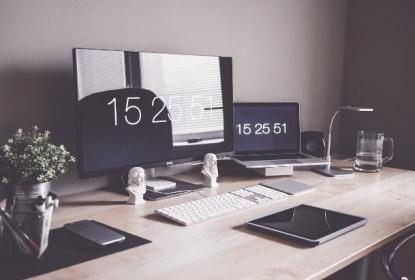 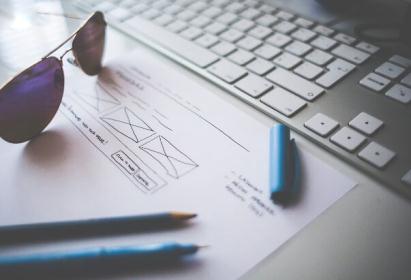 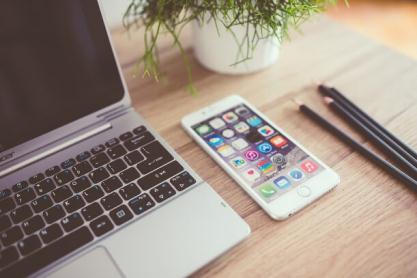 完成情况
完成情况
完成情况
请在此处添加具体内容，请言简意赅，简单说明即可，不必繁琐。请在此处添加具体内容，请言简意赅，简单说明即可，不必繁琐。
请在此处添加具体内容，请言简意赅，简单说明即可，不必繁琐。请在此处添加具体内容，请言简意赅，简单说明即可，不必繁琐。
请在此处添加具体内容，请言简意赅，简单说明即可，不必繁琐。请在此处添加具体内容，请言简意赅，简单说明即可，不必繁琐。
2
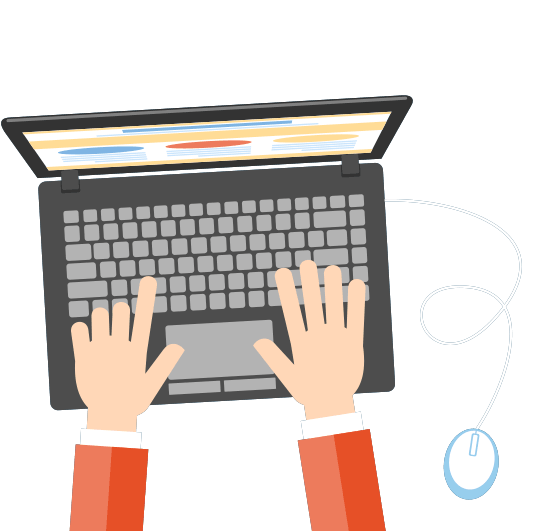 part
环境分析
The user can demonstrate on a projector or computer, or print the presentation and make it into a film to be used
PART TWO
上半年工作结果
2
添加标题
添加标题
您的内容打在这里，或者通过复制您的文本,您的内容打在这里，
您的内容打在这里，或者通过复制您的文本,您的内容打在这里，
添加标题
添加标题
您的内容打在这里，或者通过复制您的文本,您的内容打在这里，
您的内容打在这里，或者通过复制您的文本,您的内容打在这里，
PART TWO
上半年工作结果
2
添加标题
添加标题
添加标题
添加标题
添加标题
添加标题
请在此处添加具体内容，文字尽量言简意赅，简单说明即可，不必过于繁琐，注意版面美观度。
请在此处添加具体内容，文字尽量言简意赅，简单说明即可，不必过于繁琐，注意版面美观度。
请在此处添加具体内容，文字尽量言简意赅，简单说明即可，不必过于繁琐，注意版面美观度。
请在此处添加具体内容，文字尽量言简意赅，简单说明即可，不必过于繁琐，注意版面美观度。
请在此处添加具体内容，文字尽量言简意赅，简单说明即可，不必过于繁琐，注意版面美观度。
请在此处添加具体内容，文字尽量言简意赅，简单说明即可，不必过于繁琐，注意版面美观度。
PART TWO
上半年工作结果
2
有利于民生
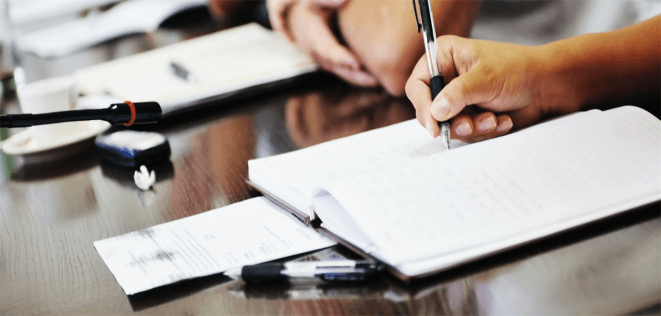 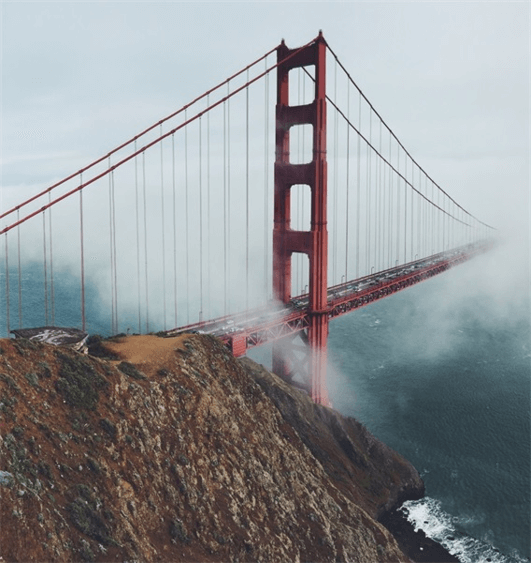 请在此处添加具体内容，请言简意赅，简单说明即可，不必繁琐。请在此处添加具体内容，请言简意赅，简单说明即可，不必繁琐。
有利于品牌效应
有经济效益
请在此处添加具体内容，请言简意赅，简单说明即可，不必繁琐。请在此处添加具体内容，请言简意赅，简单说明即可，不必繁琐。
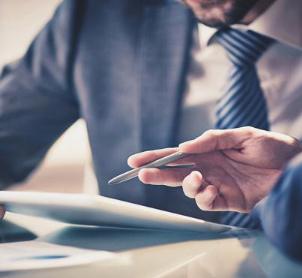 请在此处添加具体内容，请言简意赅，简单说明即可，不必繁琐。请在此处添加具体内容，请言简意赅，简单说明即可，不必繁琐。
PART TWO
上半年工作结果
2
请在这里输入您的主要叙述内容
请在这里输入您的主要叙述内容
请在这里输入您的主要叙述内容
请在这里输入您的主要叙述内容
请在这里输入您的主要叙述内容
请在这里输入您的主要叙述内容
请在这里输入您的主要叙述内容
请在这里输入您的主要叙述内容
3
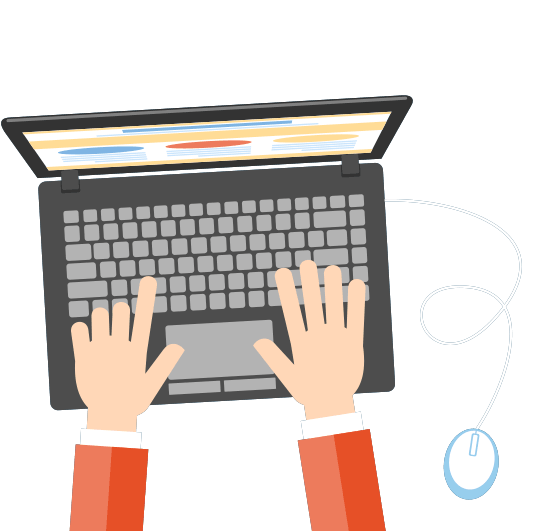 part
岗位认证
The user can demonstrate on a projector or computer, or print the presentation and make it into a film to be used
PART THREE
上半年成功项目
3
成功项目展示
成功项目展示
成功项目展示
成功项目展示
请在此处添加具体内容，文字尽量言简意赅，简单说明即可，不必过于繁琐，注意版面美观度。
请在此处添加具体内容，文字尽量言简意赅，简单说明即可，不必过于繁琐，注意版面美观度。
请在此处添加具体内容，文字尽量言简意赅，简单说明即可，不必过于繁琐，注意版面美观度。
请在此处添加具体内容，文字尽量言简意赅，简单说明即可，不必过于繁琐，注意版面美观度。
PART THREE
上半年成功项目
3
请在此处添加具体内容，文字尽量言简意赅，简单说明即可，不必过于繁琐，注意版面美观度。
添加标题
请在此处添加具体内容，文字尽量言简意赅，简单说明即可，不必过于繁琐，注意版面美观度。
添加标题
PART THREE
上半年成功项目
3
总体目标顺利完成
请在此处添加具体内容，请言简意赅，简单说明即可，不必繁琐。请在此处添加具体内容，请言简意赅，简单说明即可，不必繁琐。
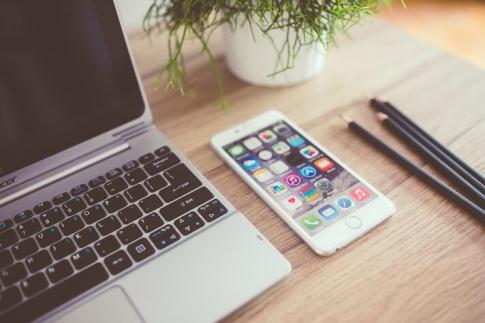 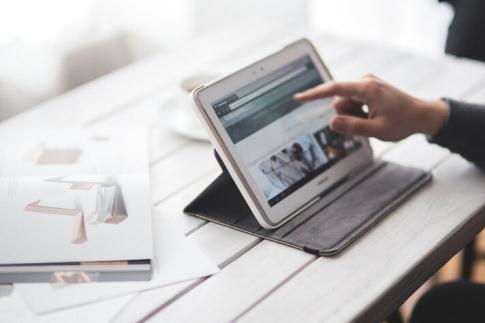 请在此处添加具体内容，请言简意赅，简单说明即可，不必繁琐。请在此处添加具体内容，请言简意赅，简单说明即可，不必繁琐。
团队建设更加完善
PART THREE
上半年成功项目
3
详写内容……点击输入本栏的具体文字，简明扼要的说明分项内容，此为概念图解
详写内容……点击输入本栏的具体文字，简明扼要的说明分项内容，此为概念图解
02
04
标题文本预设
标题文本预设
标题文本预设
标题文本预设
01
03
详写内容……点击输入本栏的具体文字，简明扼要的说明分项内容，此为概念图解
详写内容……点击输入本栏的具体文字，简明扼要的说明分项内容，此为概念图解
4
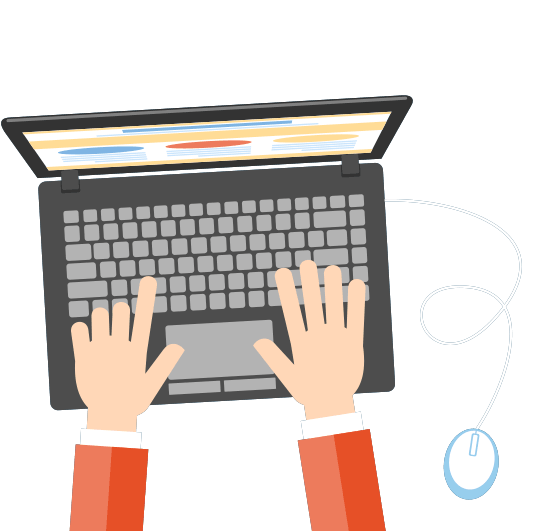 part
目标规划
The user can demonstrate on a projector or computer, or print the presentation and make it into a film to be used
添加标题
添加标题
添加标题
PART FOUR
上半年存在不足
此处添加详细文本描述，建议与标题相关并符合整体语言风格
此处添加详细文本描述，建议与标题相关并符合整体语言风格
此处添加详细文本描述，建议与标题相关并符合整体语言风格
4
请替换文字内容
请替换文字内容
请替换文字内容
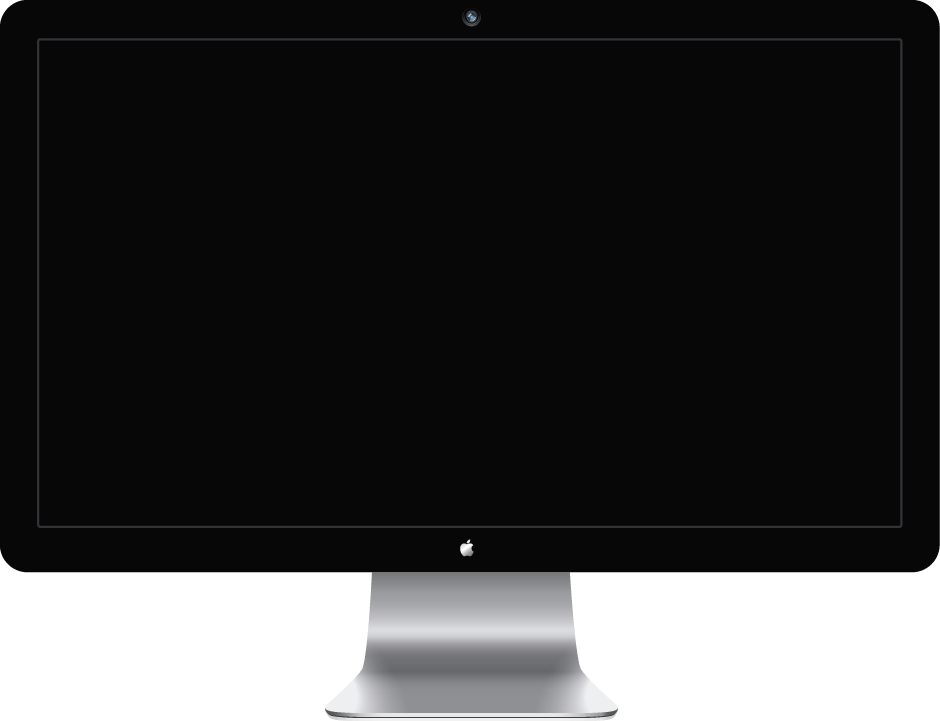 PART FOUR
上半年存在不足
4
回首过去，激情满怀，展望未来，任重道远。站在新的历史起点上，我们必须清醒地看到前进中的困难与挑战，正视自身存在的差距与不足，以更加坚定的信念、更加饱满的热情、更加务实的作风、更加强大的合力，共同谱写公司发展的新篇章，为集团公司油气主业发展提供强有力的金融服务与支持。共同谱写公司发展的新篇章，为集团公司油气主业发展提供强有力的金融服务与支持。
PART FOUR
上半年存在不足
4
加强沟通
加强学习
强化管理
利用资源
添加标题
添加标题
添加标题
添加标题
请在此处添加具体内容，文字尽量言简意赅，简单说明即可，不必过于繁琐，注意版面美观度。
请在此处添加具体内容，文字尽量言简意赅，简单说明即可，不必过于繁琐，注意版面美观度。
请在此处添加具体内容，文字尽量言简意赅，简单说明即可，不必过于繁琐，注意版面美观度。
请在此处添加具体内容，文字尽量言简意赅，简单说明即可，不必过于繁琐，注意版面美观度。
PART FOUR
上半年存在不足
4
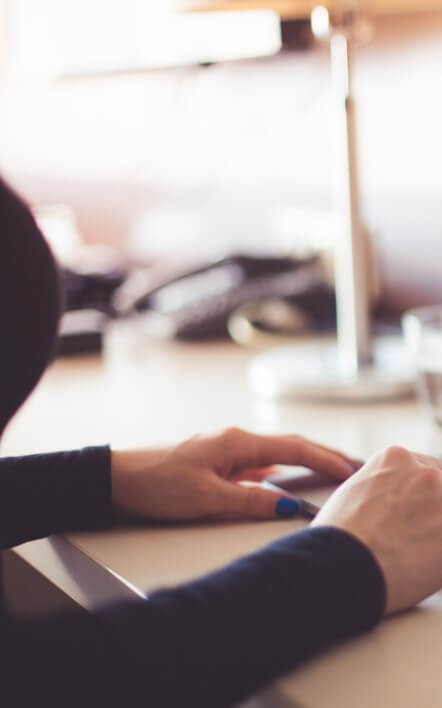 输入标题
输入标题
建议正文8-14号字，1.3倍字间距。标题数字等都可以通过点击和重新输入进行更改
标题数字等都可以通过点击和重新输入进行更改
输入标题
输入标题
标题数字等都可以通过点击和重新输入进行更改，顶部“开始”面板中可以对字体、字号、颜色、行距等进行修改。
顶部“开始”面板中可以对字体、字号、颜色、行距等进行修改。
5
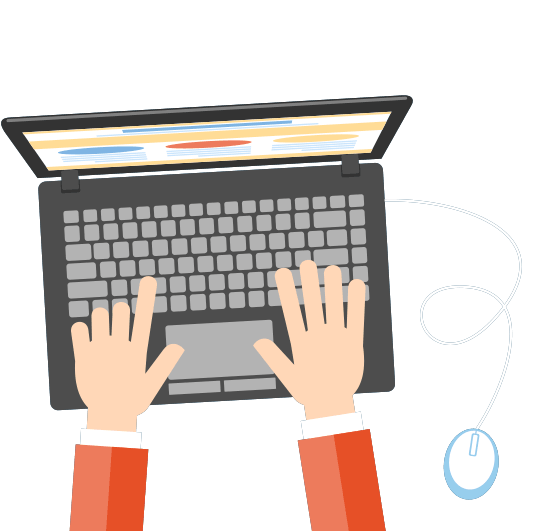 part
添加标题文字
The user can demonstrate on a projector or computer, or print the presentation and make it into a film to be used
PART FIVE
下半年工作计划
5
请在此处添加具体内容，文字尽量言简意赅，简单说明即可，不必过于繁琐，注意版面美观度。
请在此处添加具体内容，文字尽量言简意赅，简单说明即可，不必过于繁琐，注意版面美观度。
请在此处添加具体内容，文字尽量言简意赅，简单说明即可，不必过于繁琐，注意版面美观度。
7月
8月
9月
10月
11月
12月
请在此处添加具体内容，文字尽量言简意赅，简单说明即可，不必过于繁琐，注意版面美观度。
请在此处添加具体内容，文字尽量言简意赅，简单说明即可，不必过于繁琐，注意版面美观度。
请在此处添加具体内容，文字尽量言简意赅，简单说明即可，不必过于繁琐，注意版面美观度。
PART FIVE
下半年工作计划
5
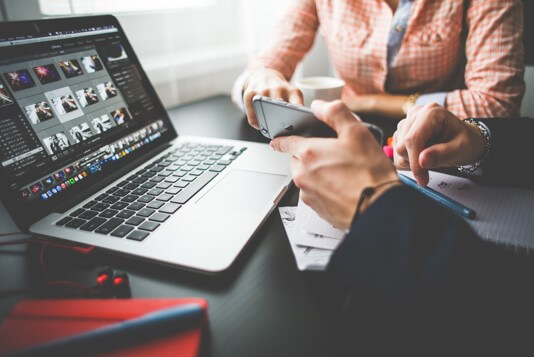 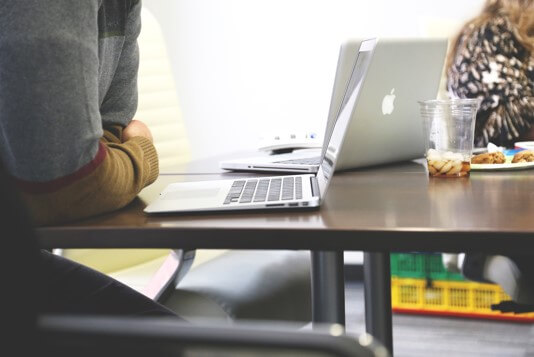 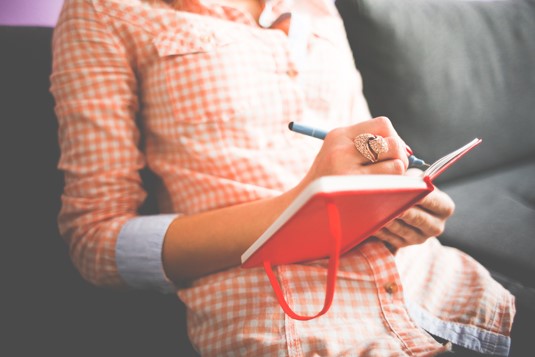 输入您的标题
输入您的标题
输入您的标题
标题数字等都可以通过点击和重新输入进行更改
标题数字等都可以通过点击和重新输入进行更改
标题数字等都可以通过点击和重新输入进行更改
汇报人：xiazaii
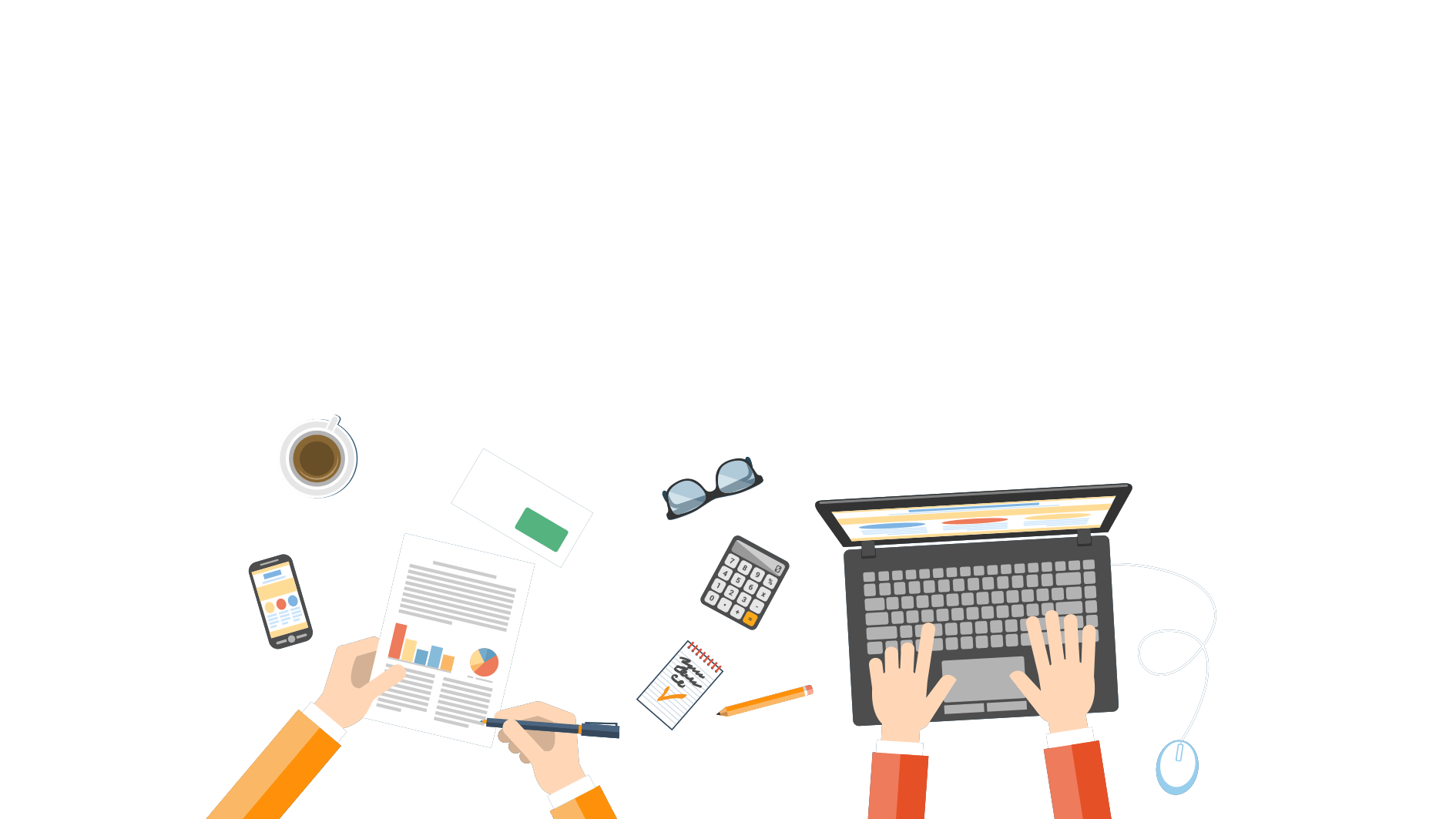 谢谢观看！
BUSINESSTEMPLATE
会议展示
计划总结
商务规划
政府汇报